Поэты «некрасовской школы».
 Л.Н. Трефолев – поэт, 
прозаик, драматург, журналист, 
краевед, театральный критик».
©  МУ ДПО ИОЦ,  МИП «Рыбинск литературный»
Эпиграф 


			«Стихи Трефолева бьют по сердцу. 
			Это мастер, а не подмастерье. 
			У него свой поэтический костюм».

						Н.А.Некрасов
©  МУ ДПО ИОЦ,  МИП «Рыбинск литературный»
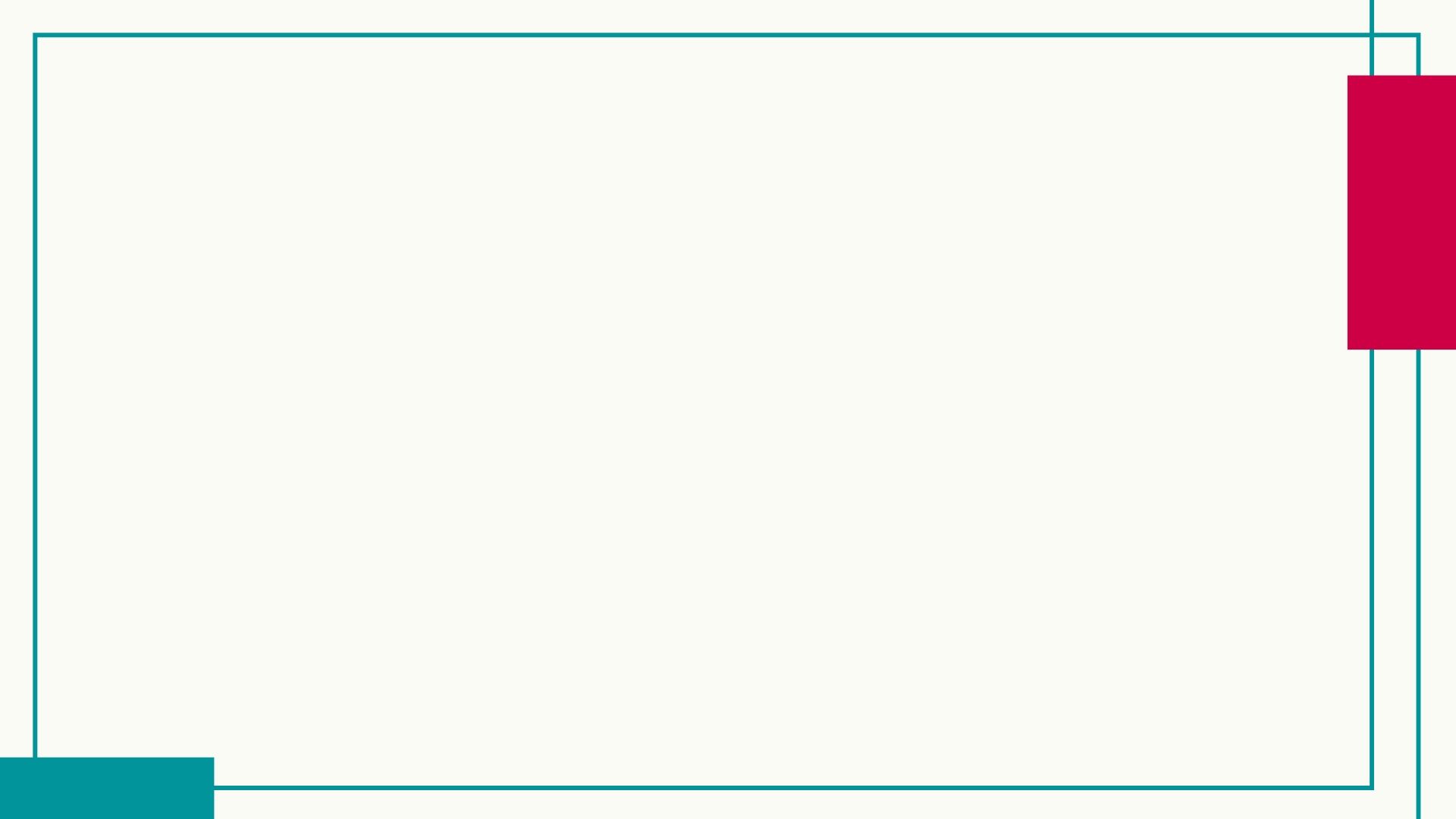 Поэты 
"некрасовской школы"
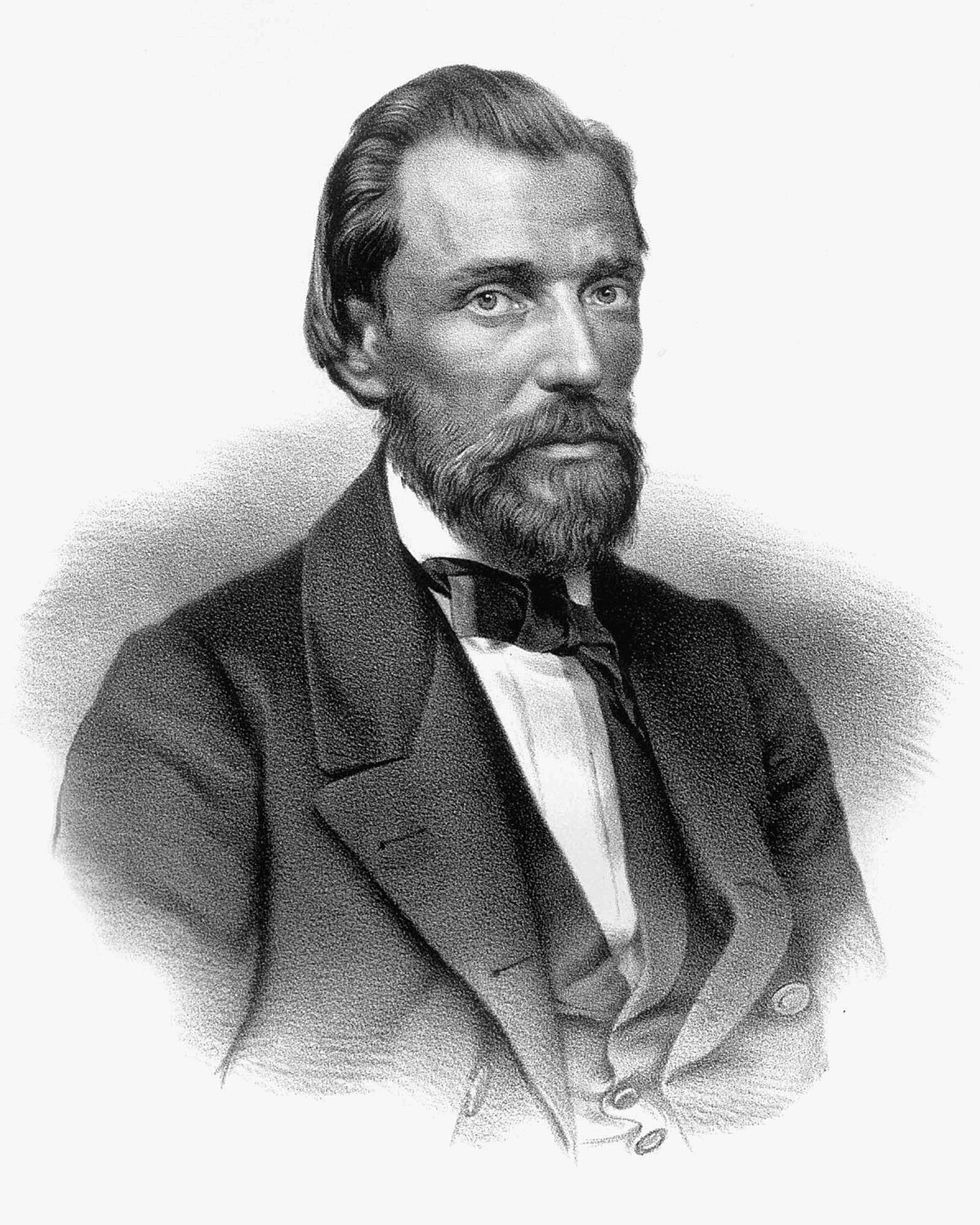 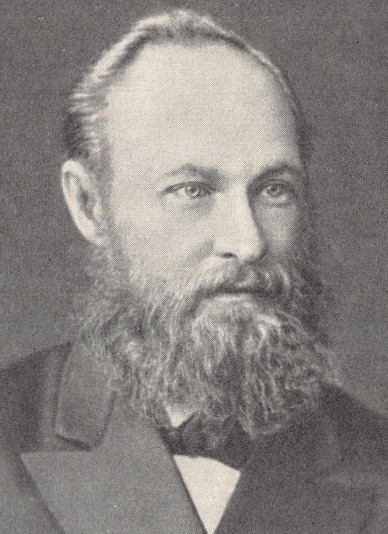 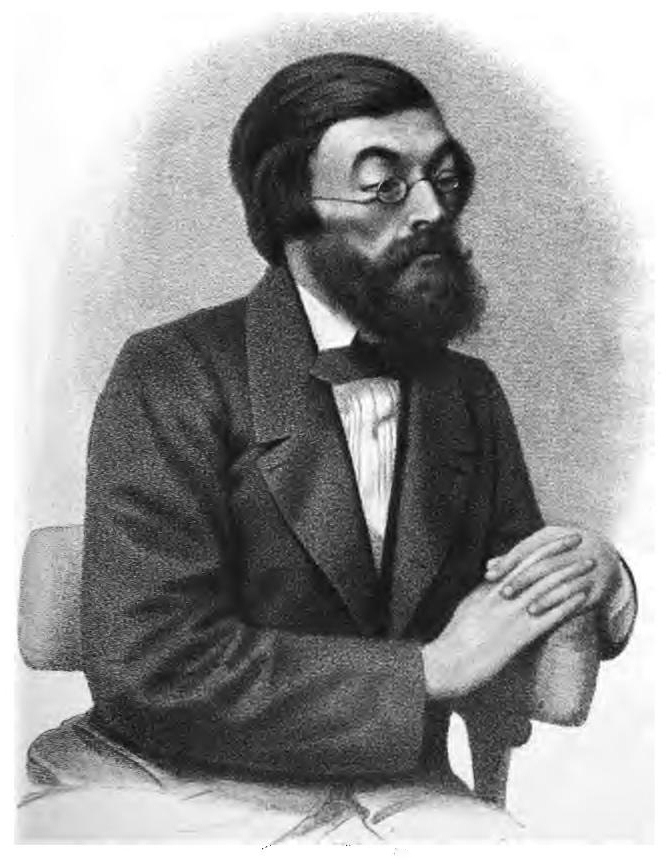 И.С. Никитин                   Л.Н. Трефолев                 М.Л. Михайлов
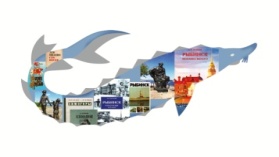 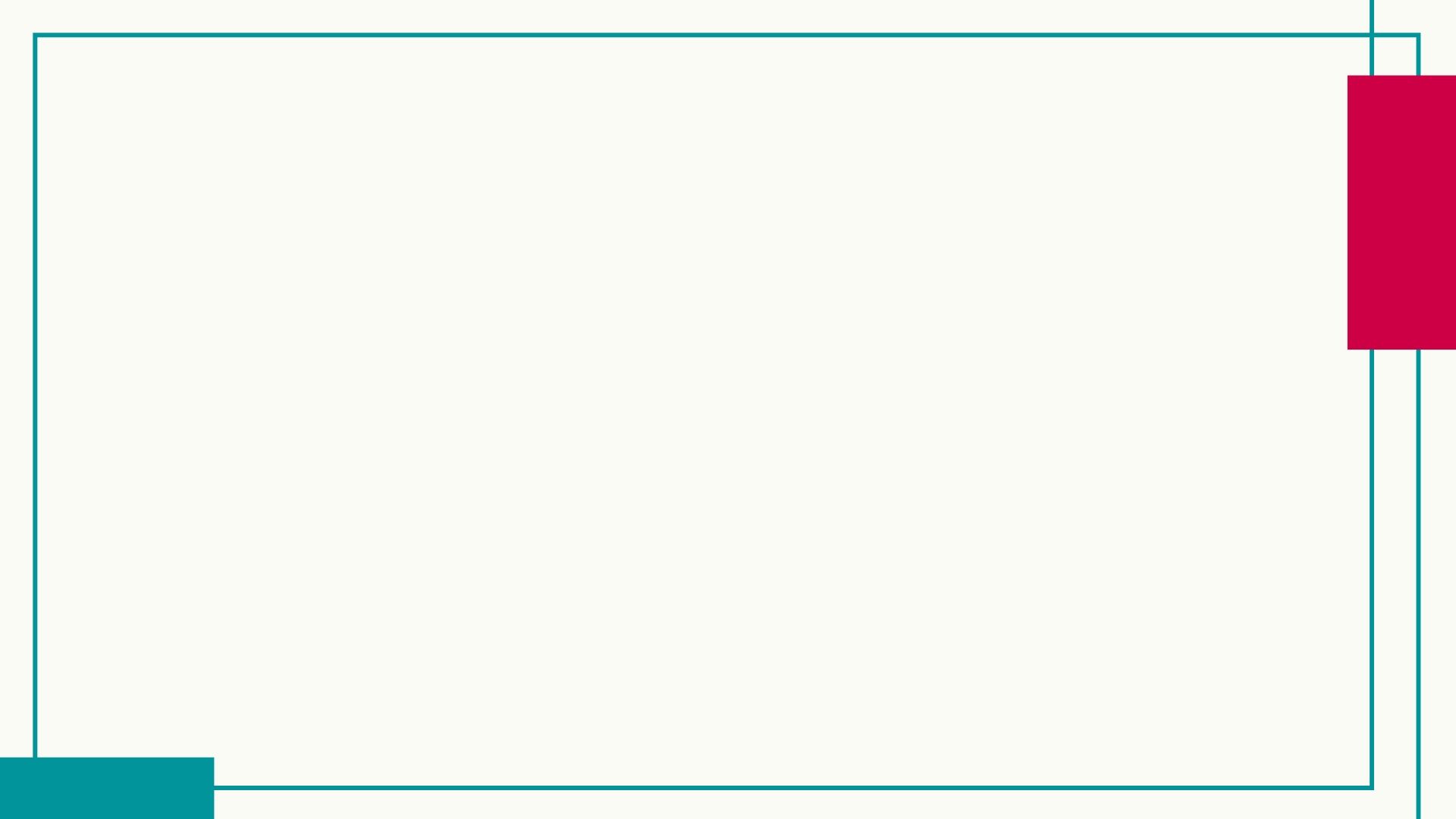 Поэты 
"некрасовской школы"
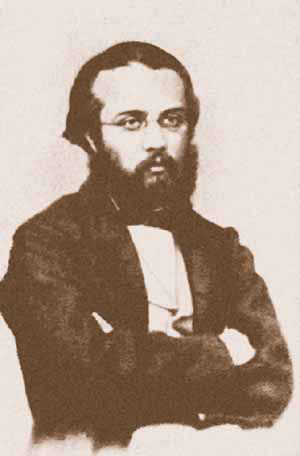 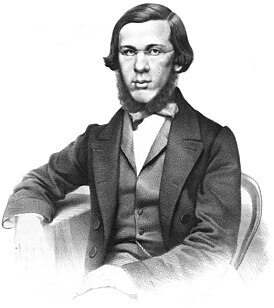 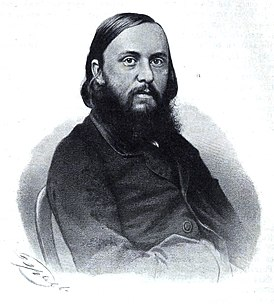 В.С. Курочкин                  Д.Д. Минаев                 Н.А. Добролюбов
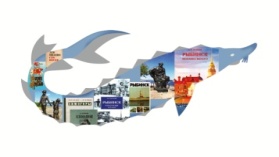 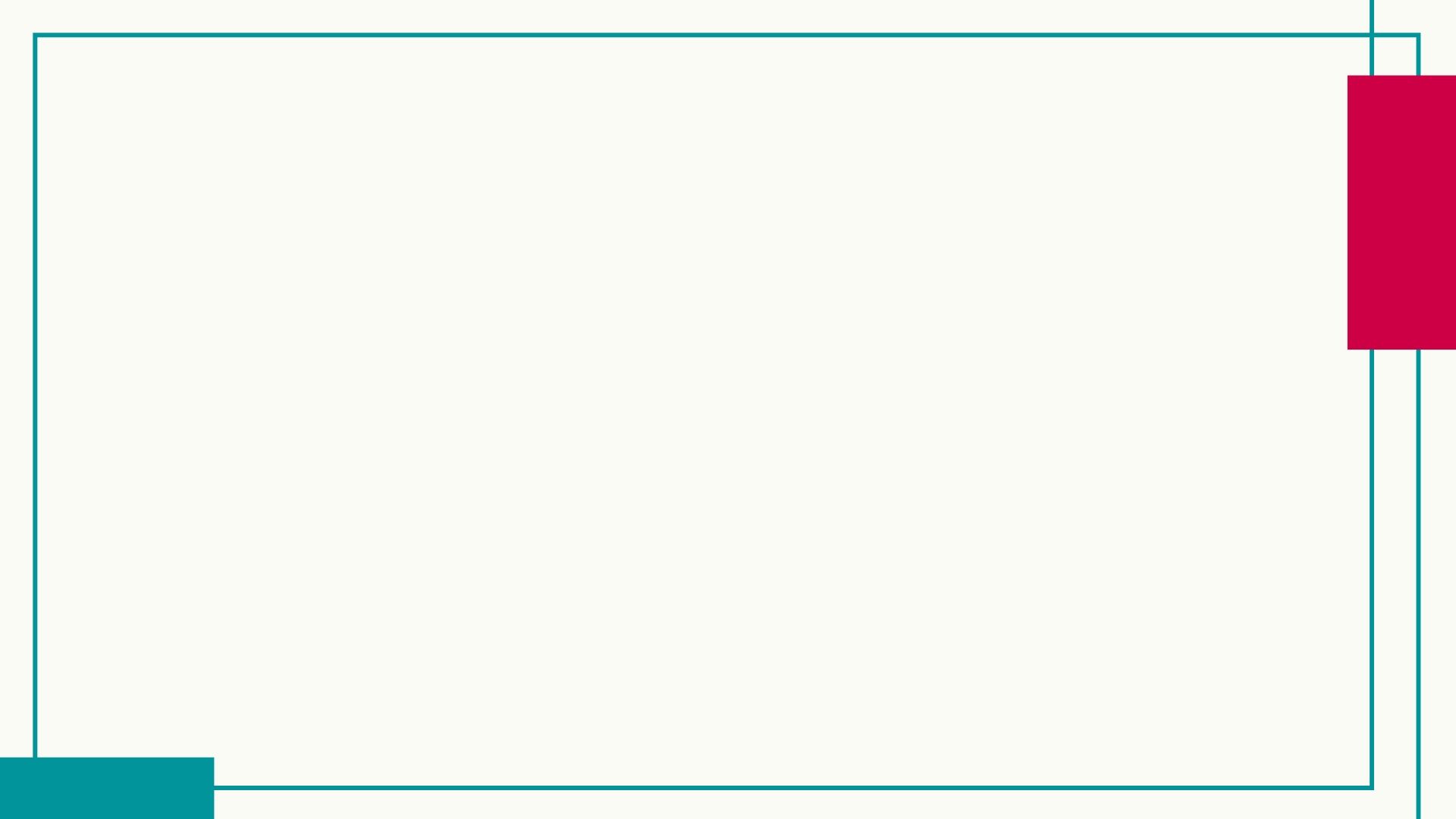 Поэты 
"некрасовской школы"
Почти все поэты – разночинцы
Все отличались неприятием «чистого искусства» 
Все были приверженцы идеологии крестьянской демократии

Темы, поэтические приемы Некрасова,
 но для всех характерно новаторство
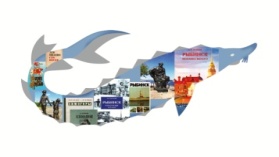 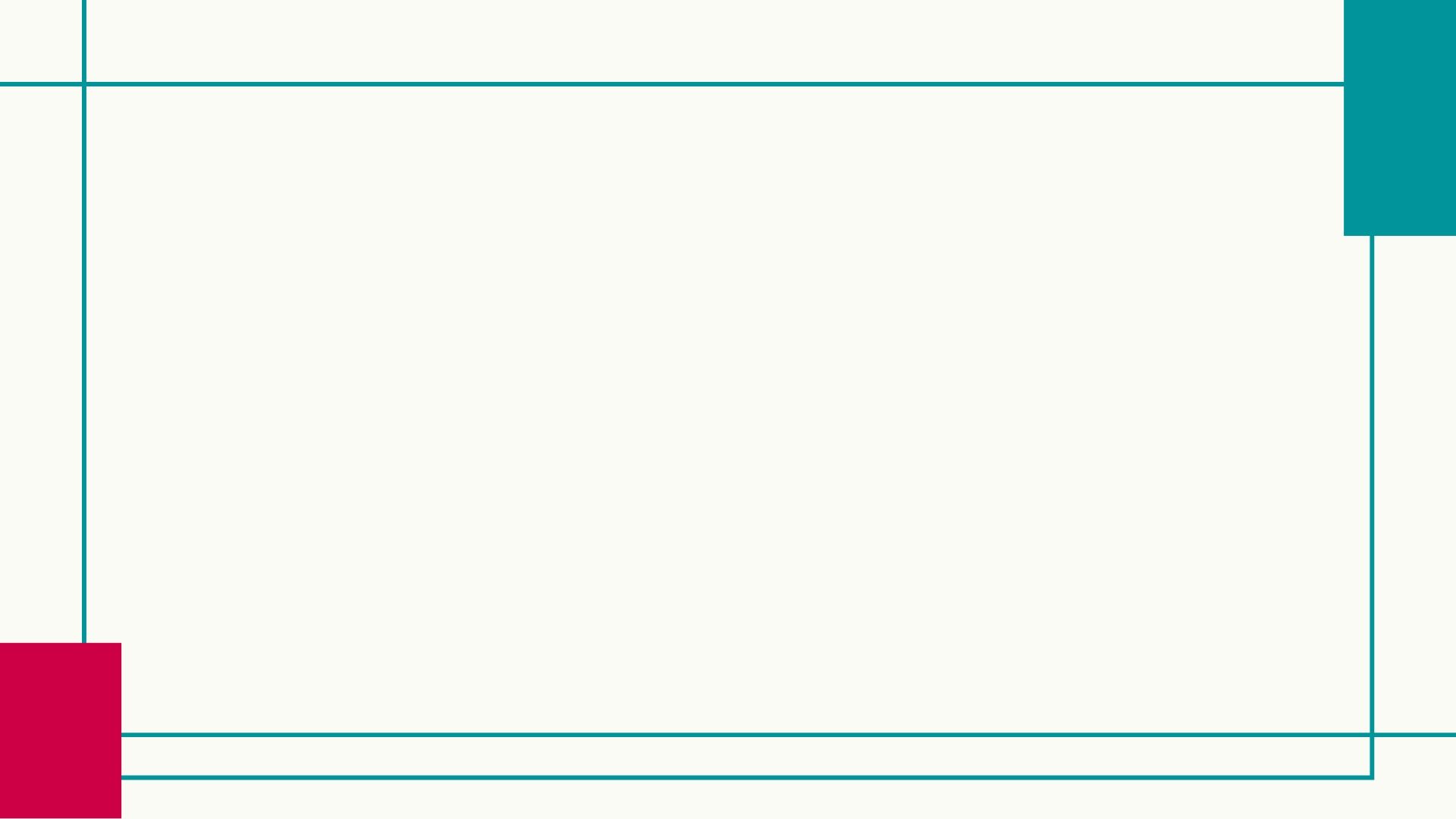 Л. Н. Трефолев
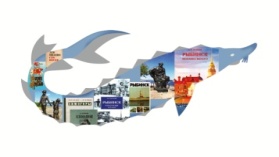 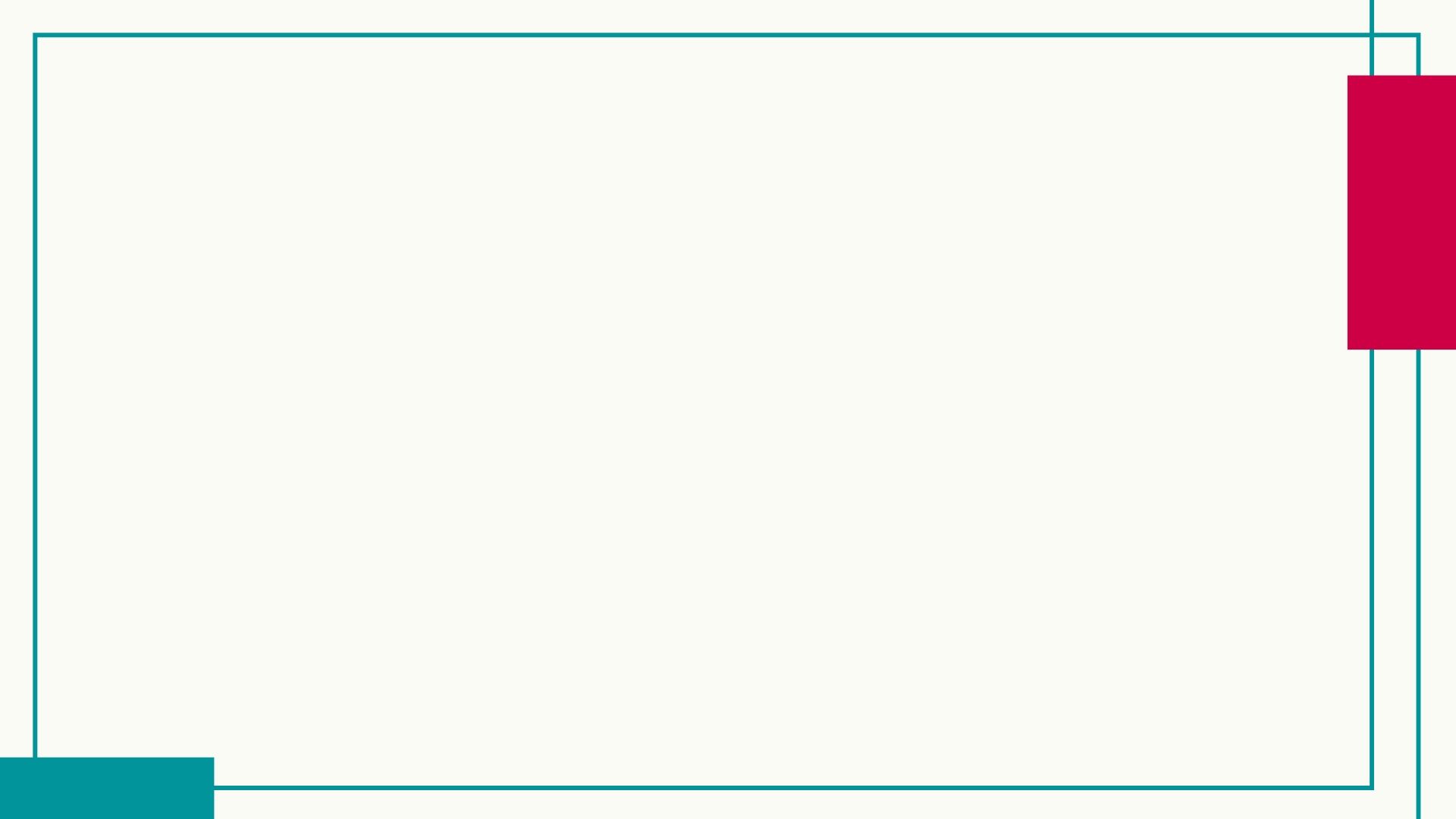 Анализ стихотворений
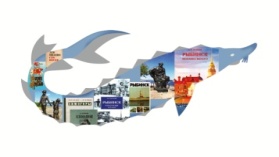 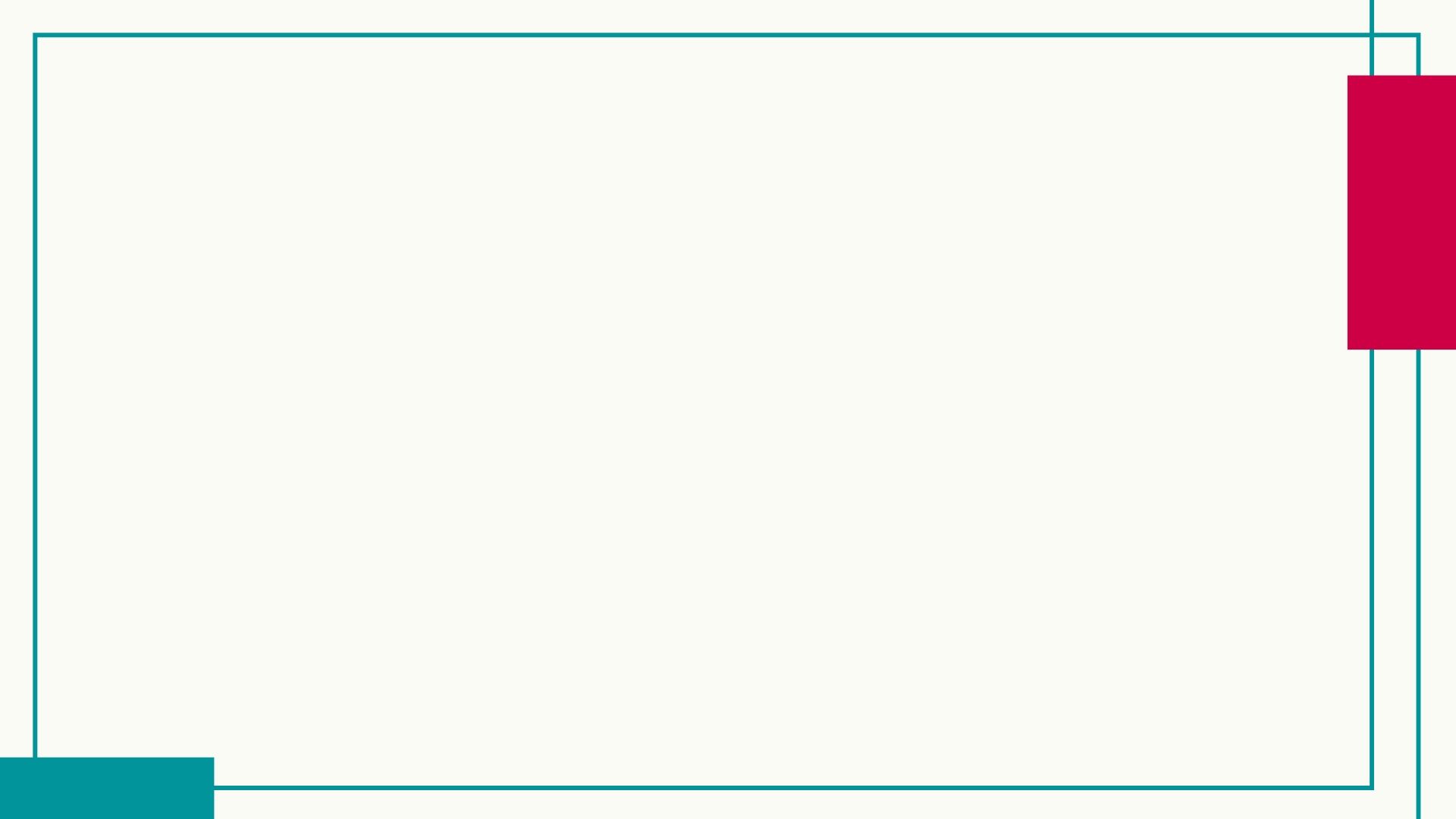 Согласны ли вы 
с высказыванием  Н.А. Некрасова

 «Стихи Трефолева бьют по сердцу. 
Это мастер, а не подмастерье».
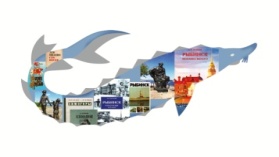 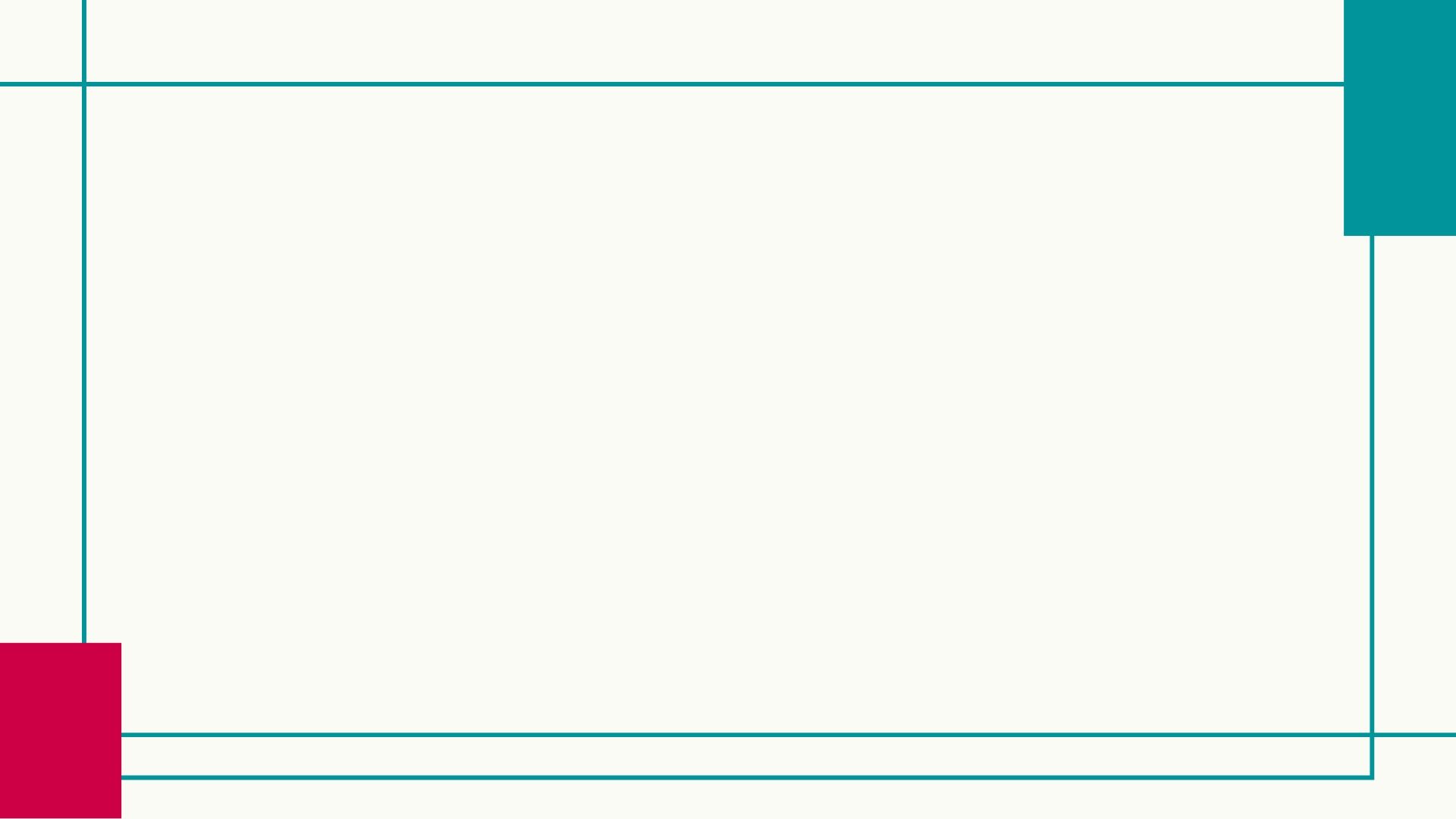 Домашнее задание
Отредактировать литературную визитку

Трефолев Леонид Николаевич
Дата рождения:9 (21) сентября 1839
Место рождения: Любим, Ярославская губерния
Дата смерти:28 ноября (11 декабря) 1905 (66 лет)
Место смерти: Ярославль, Ярославская губерния
Гражданство:	 Российская империя
Род деятельности: поэт, публицист, переводчик
Годы творчества:1857-1905

 Составить кроссворд или викторину по теме урока
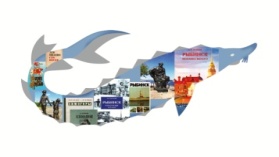 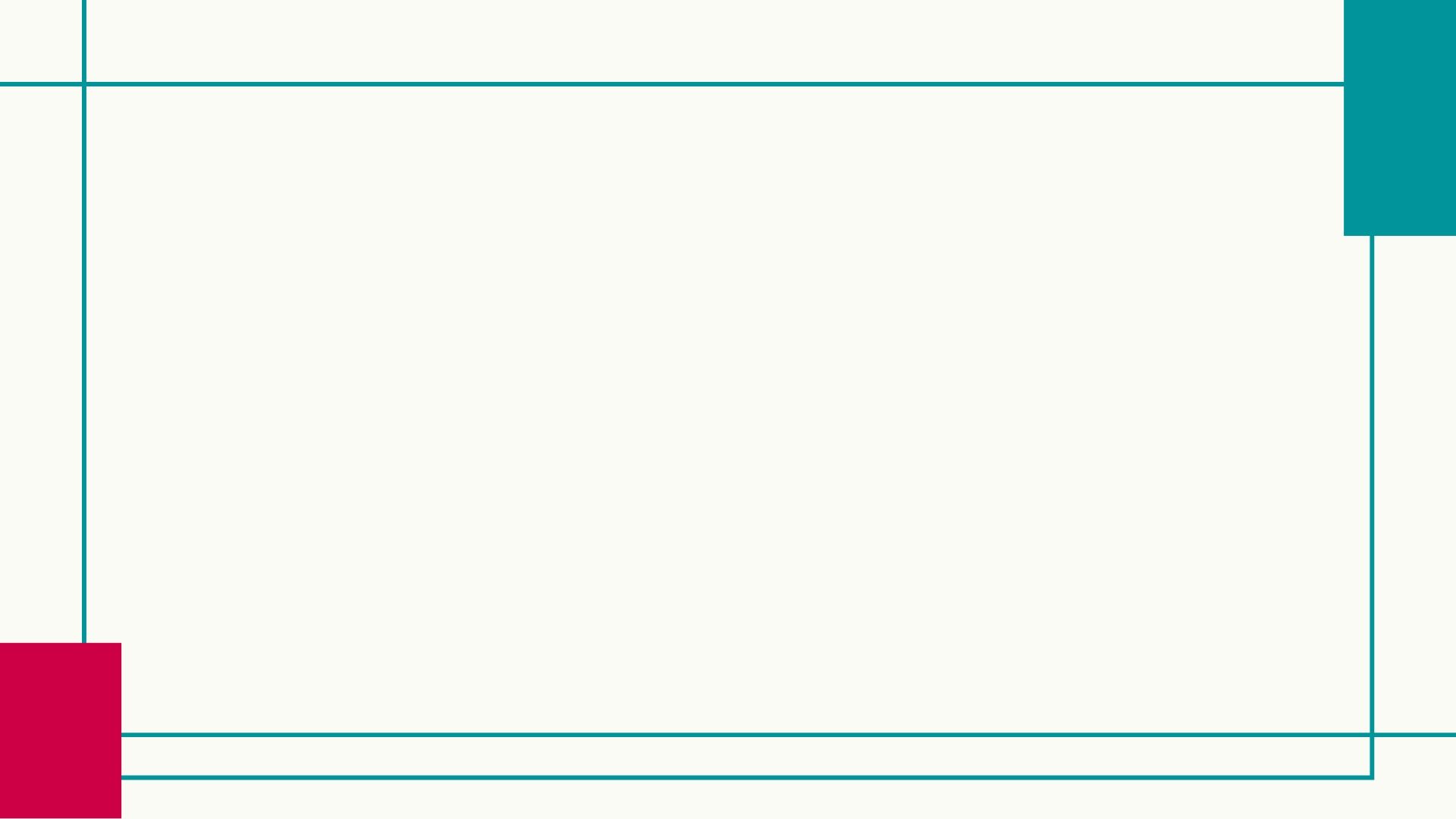 Проектное задание
Л. Н. Трефолев - краевед.

Л.Н. Трефолев и «Ярославские губернские ведомости».
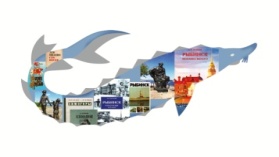 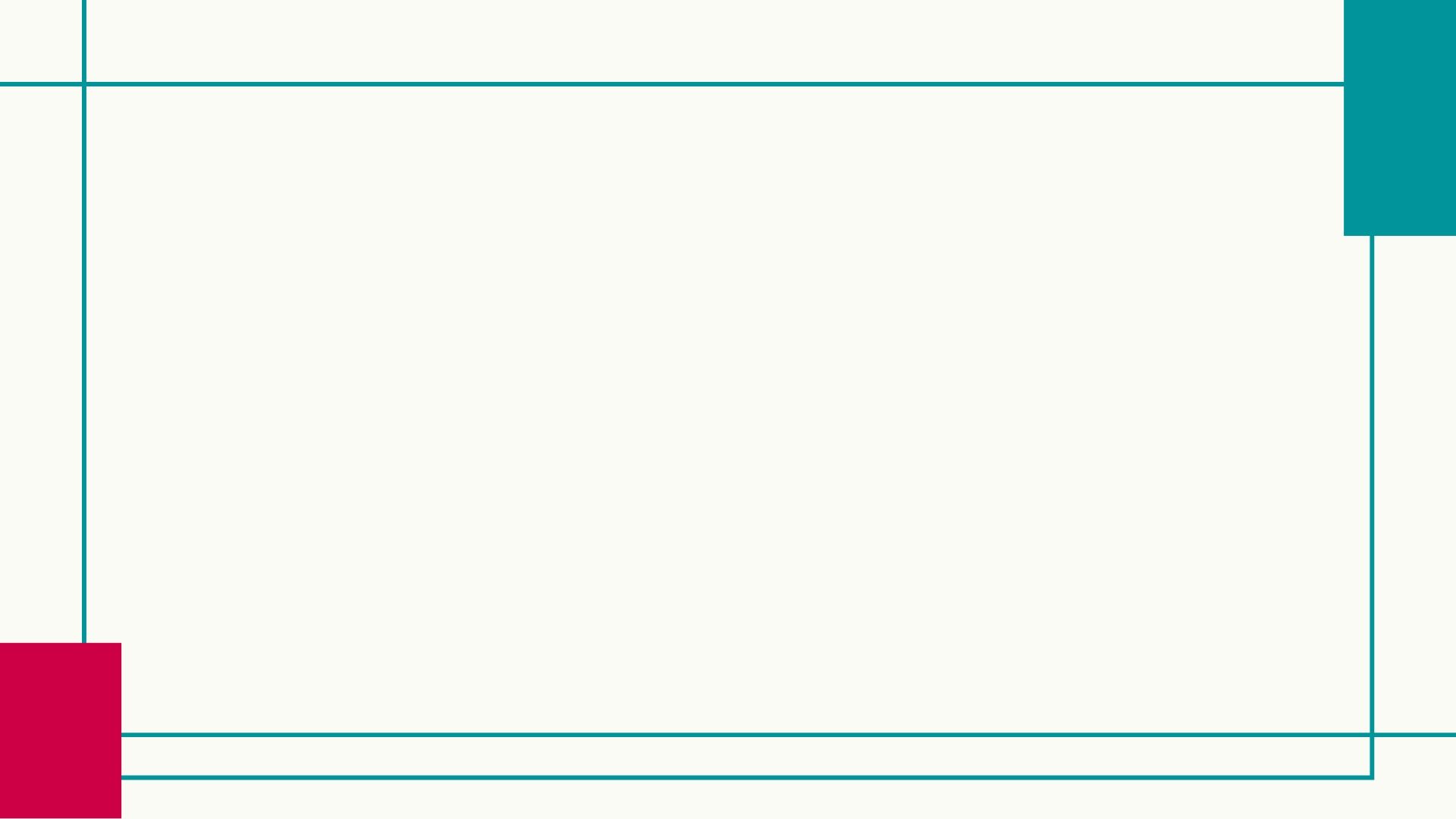 Рефлексия
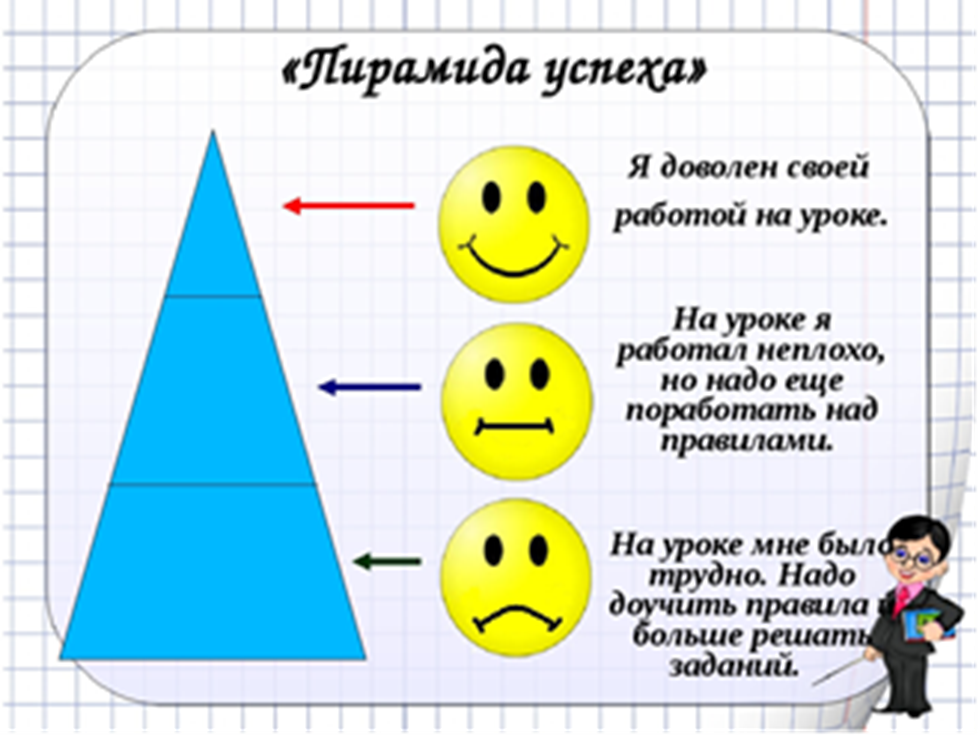 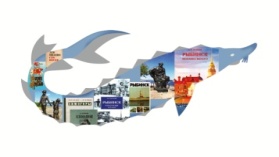 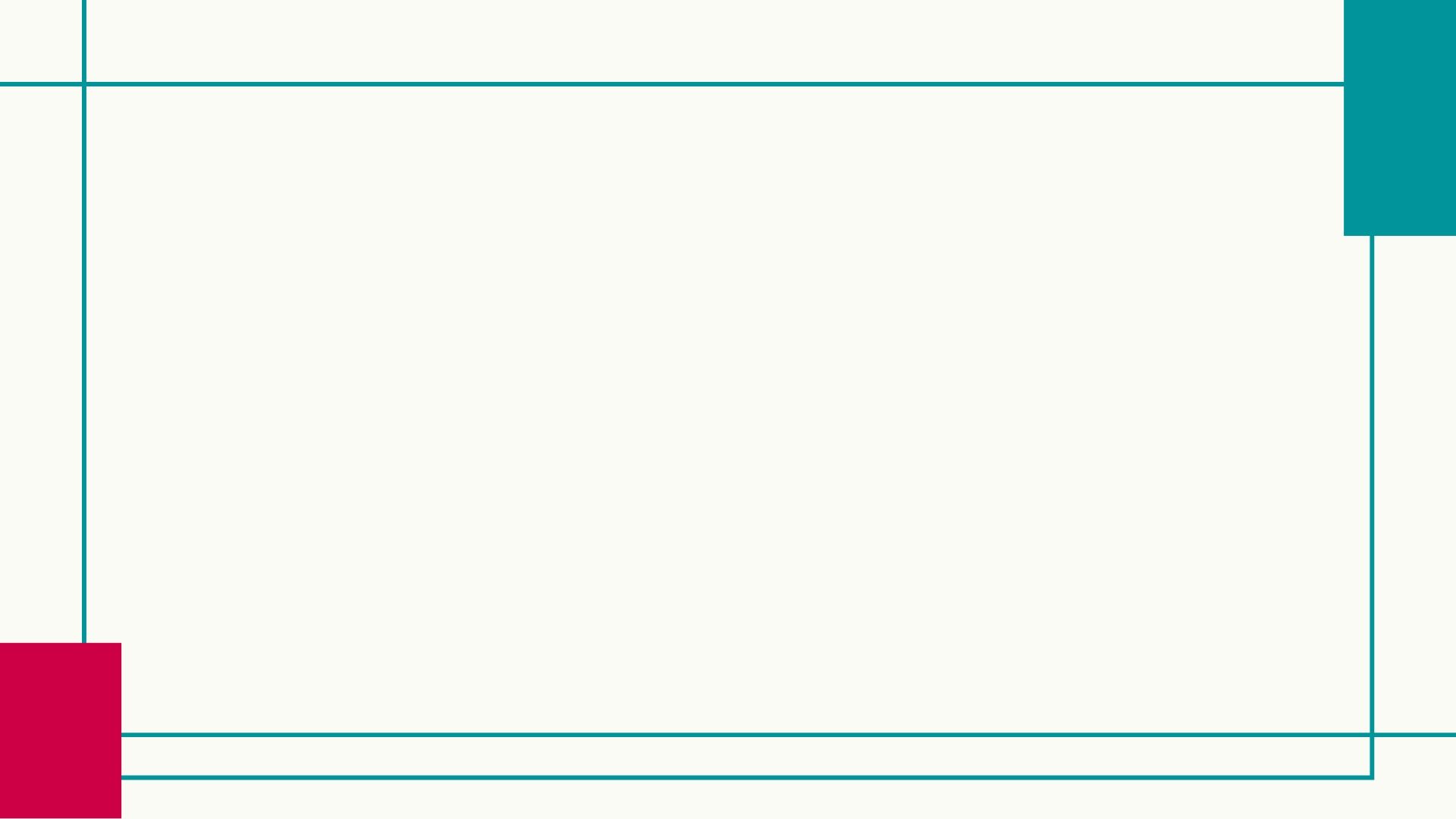 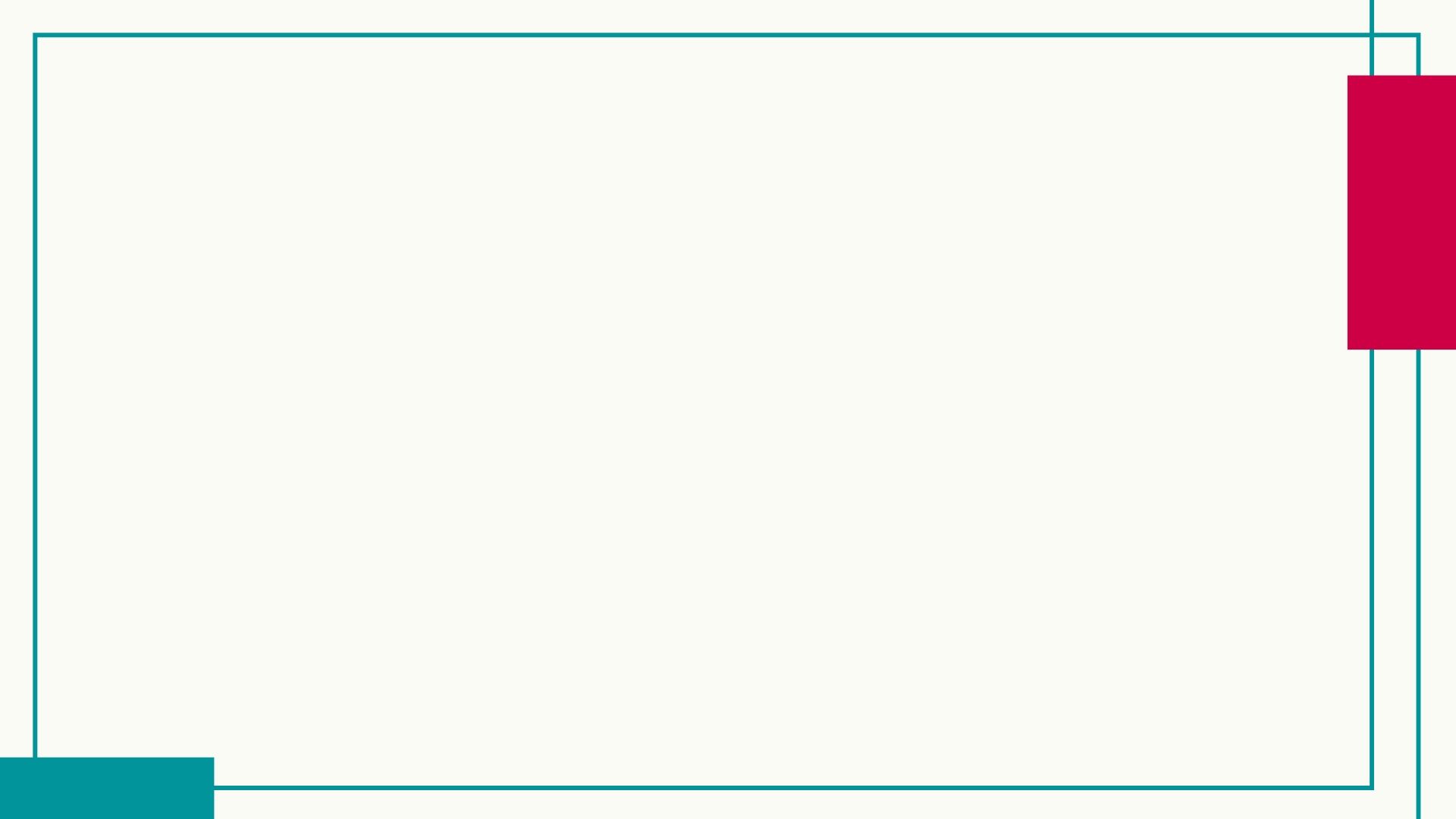 Информационные ресурсы
https://www.beesona.ru/stihi/trefolev/
https://dlyapedagoga.ru/servisy/publik/publ?id=10244  
https://dic.academic.ru/dic.nsf/ruwiki/691608
https://www.sites.google.com/site/literaturnaakarta/home/lubimskij-mr/trefolev-l-n 
https://www.beesona.ru/stihi/trefolev/21488/
https://www.beesona.ru/stihi/trefolev/21485/
Материалы к биографии и творческому наследию Л.Н. Трефолева // Литературное наследство, 1932, кн. 3, с. 227-229, 242-246;
Лосев П. Поэт и историк нашего края // О чем рассказывают улицы: Ярославское кн. изд-во. – Ярославль, 1952;
Астафьев А.В., Астафьева Н.А. Писатели Ярославского края. – Ярославль: Верхн.-Волж. кн. изд-во, 1990, с 153-169;
Стихотворения. / Вступ. ст. и примеч. И. Айзенштока. – Л., 1949 (Биб-ка поэта. Малая серия);
Суриков И., Трефолев Л. Стихотворения. – Ярославль: Верхн.-Волж. кн. изд-во, 1983;
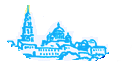 ©  МУ ДПО ИОЦ,  МИП «Рыбинск литературный»